Сутність кримінальної вогнепальної зброї, її основні ознаки та класифікація
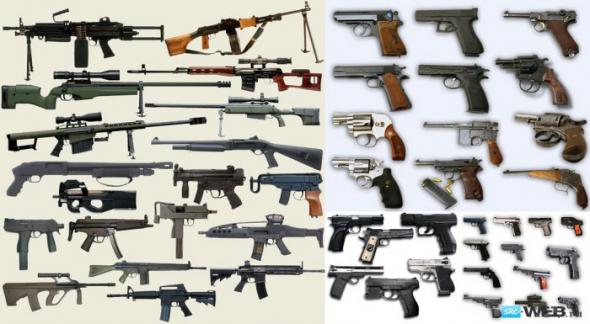 Підготувала:
студентка групи ПР-301
Демченко Юлія
Вогнепальна зброя – це пристрій, у якому для вильоту кулі із каналу ствола використовується енергія хімічного розкладу вибухових речовин.
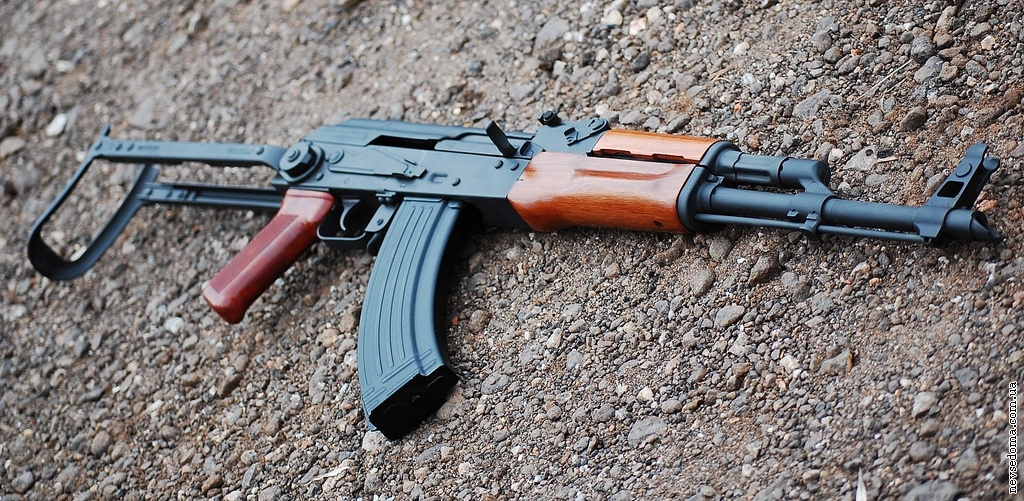 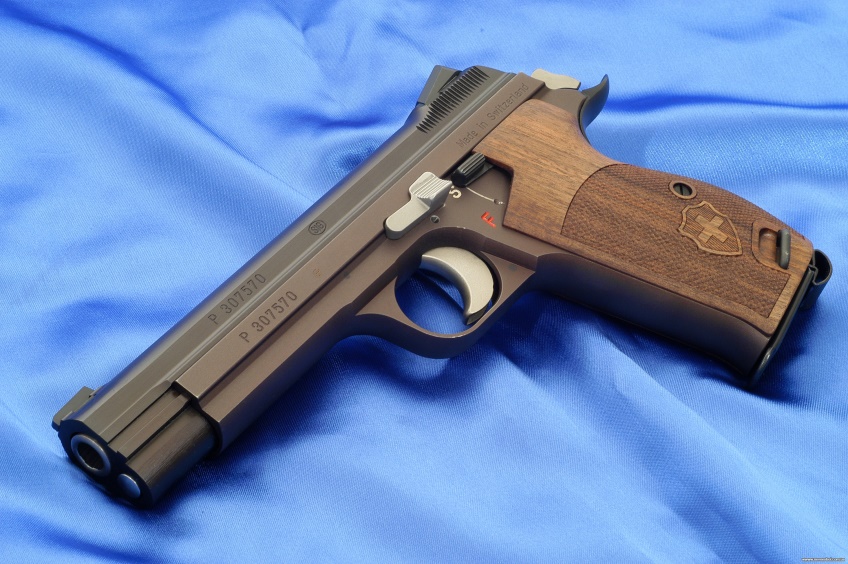 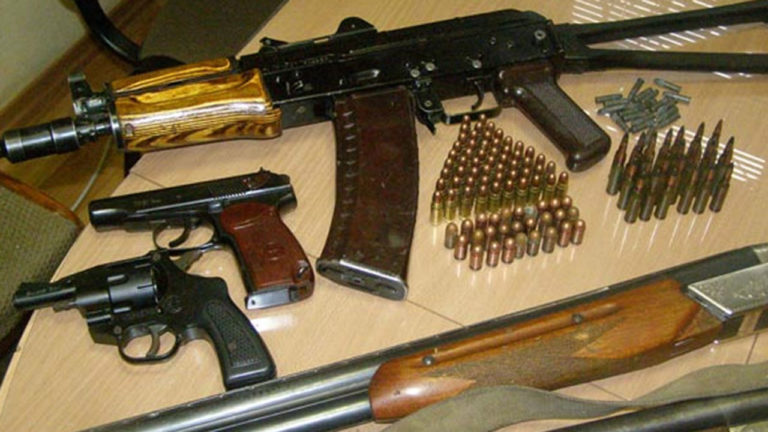 Загальний критерій
Визначає цільове призначення зброї «у боротьбі знищувати живу силу та технічні споруди».
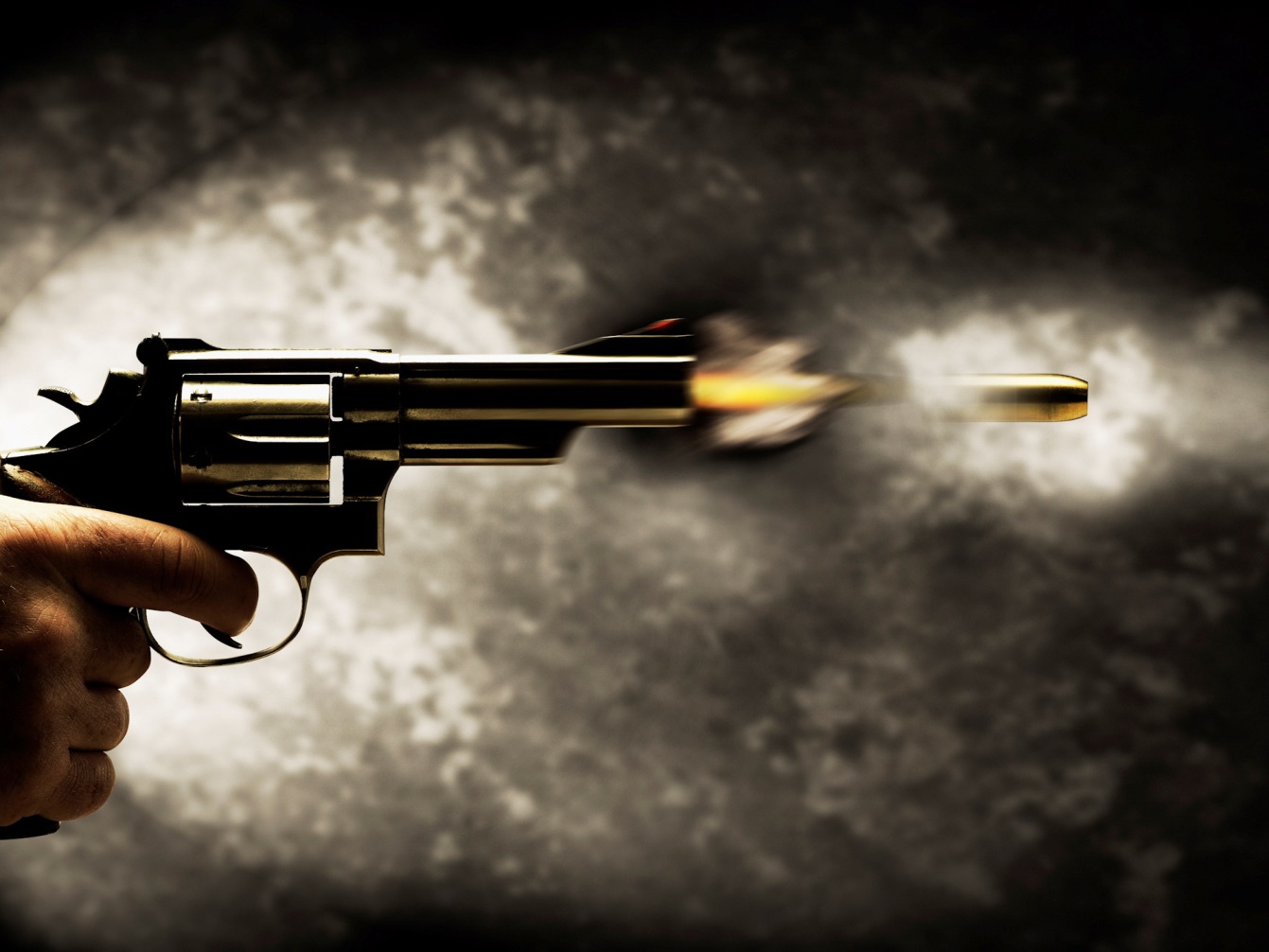 Спеціальні критерії
1. Для метання снаряду має використовуватися енергія, яка утворюється внаслідок згоряння вибухової речовини (пороху та ін.).
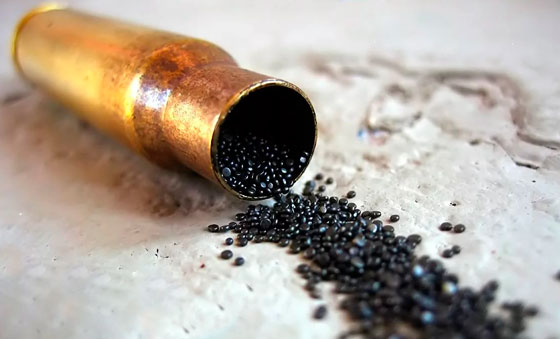 2.Предмет повинен мати ствол – пустотілу трубку для спрямування польоту снаряду та згоряння вибухової речовини. Один кінець ствола повинен герметично закриватися під час пострілу.
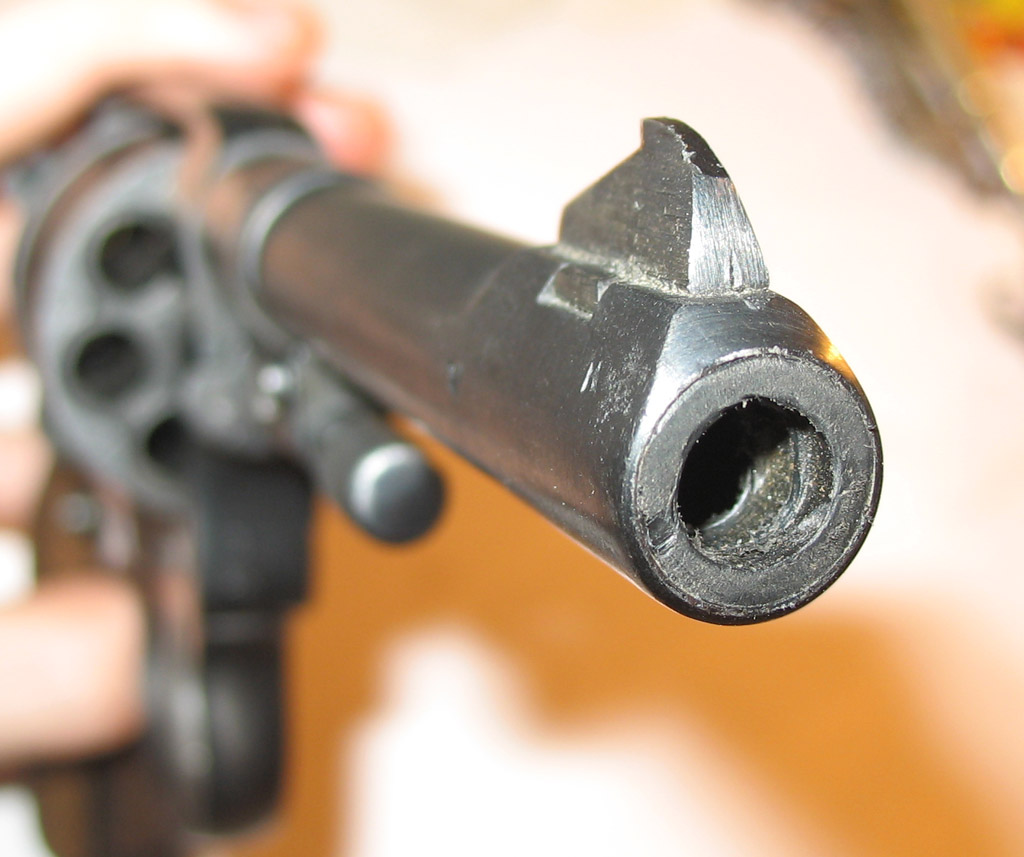 3.Наявність у предмета пристрою для запалу – вибухової речовини.
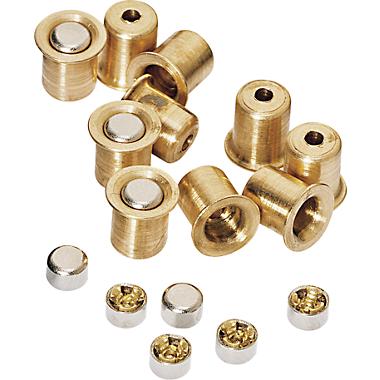 4. Достатня уражальна дія снаряду.
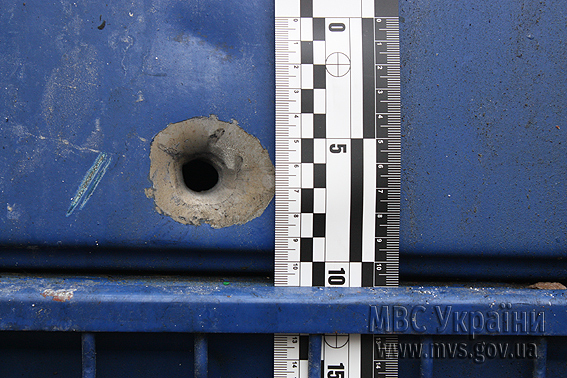 5. Достатня міцність кострукції предмета -  зброї.
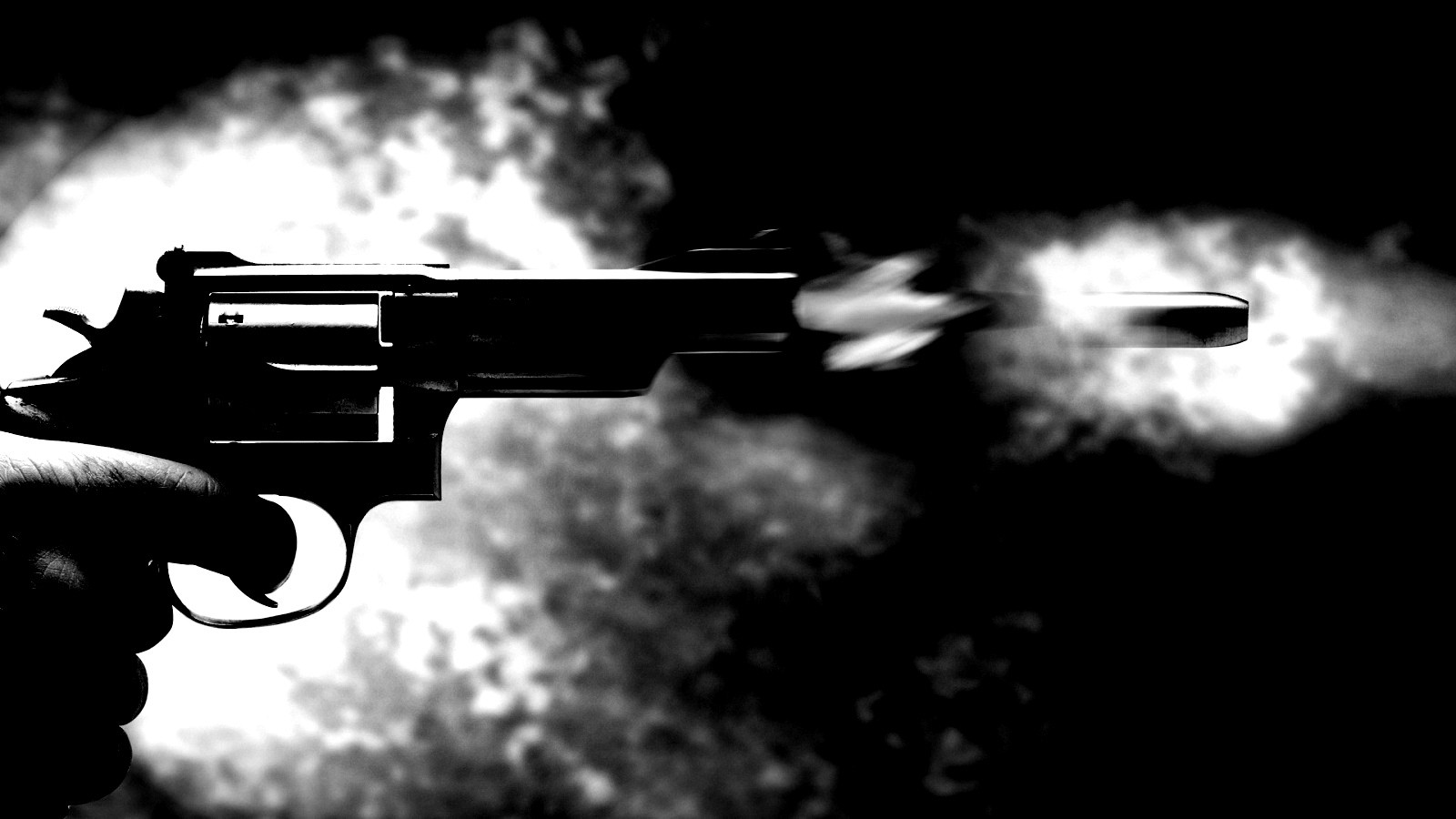 Конструктивні ознаки
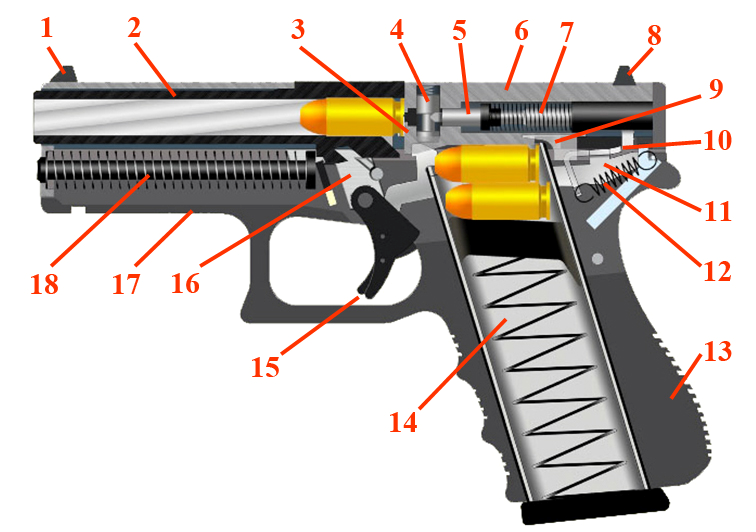 Схематичне зображення пістолету Глок-23: 1 – мушка; 2 – ствол; 3 – викидач; 4 – автоматичний запобіжник; 5 – ударник з бойком; 6 – кожух-затвор; 7 – пружина ударника; 8 – цілик; 9 – відбивач; 10 – шептало; 11 – спускова тяга; 12 – спускова пружина; 13 – руків’я; 14 – магазин; 15 – спусковий та запобіжний гачки; 16 – замикаючий виступ ; 17 – рамка, виконана з ударостійкого пластику; 18 – направляюча вісь зі зворотною пружиною.
Класифікація вогнепальної зброї
1) За призначенням:
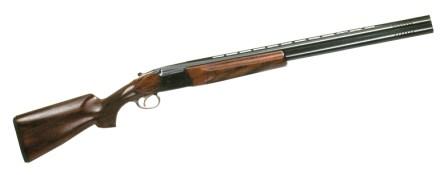 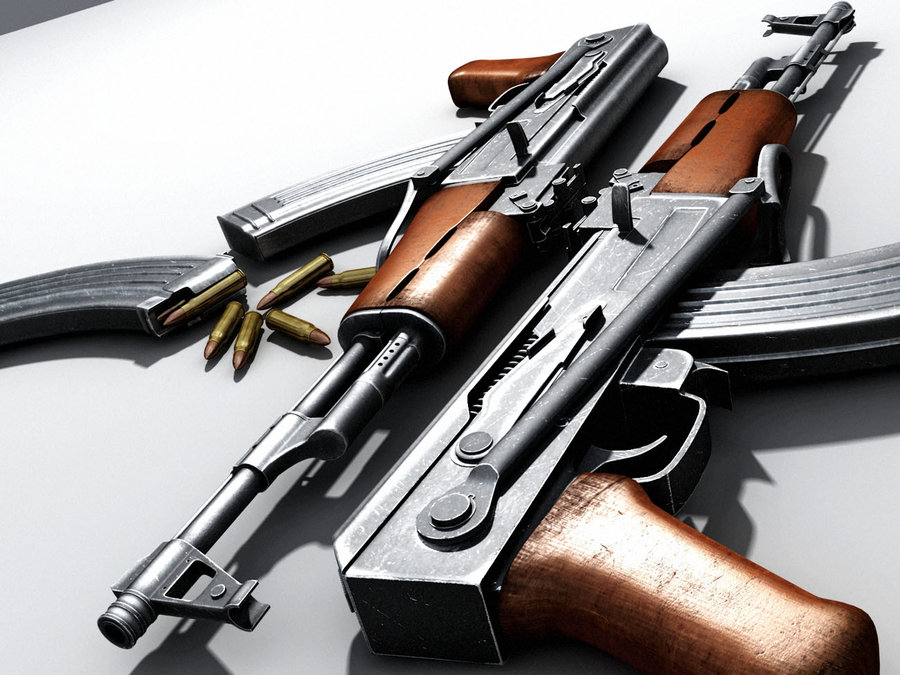 бойова
мисливська
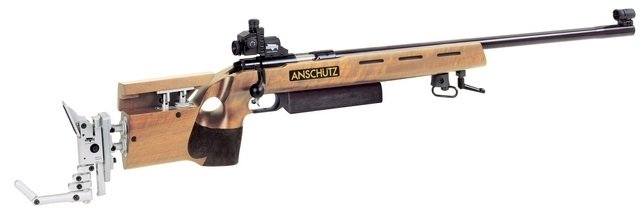 спортивна
Бойова зброя
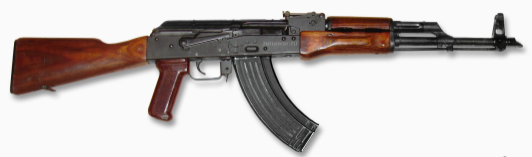 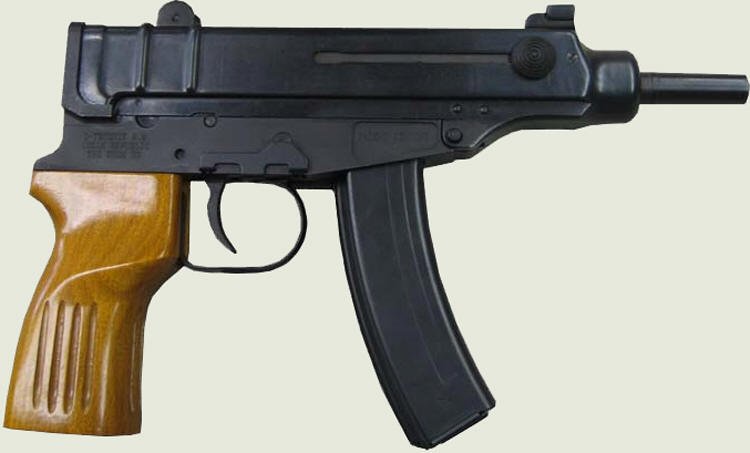 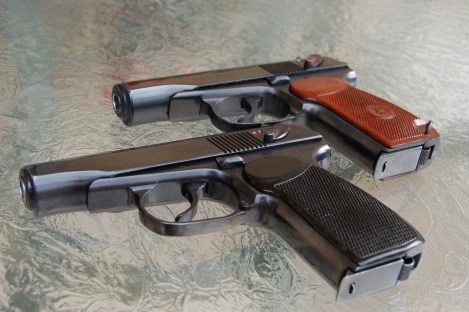 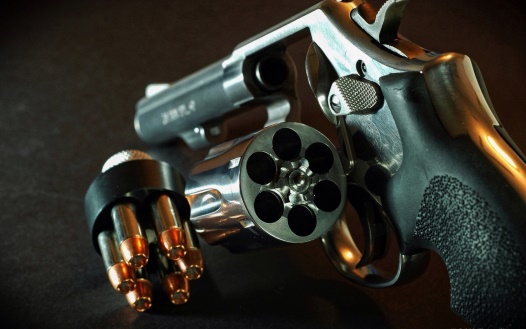 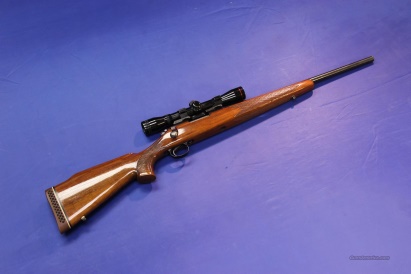 середньоствольна (довжина ствола 200 – 300 мм)
короткоствольна (довжина ствола 50 -200 мм)
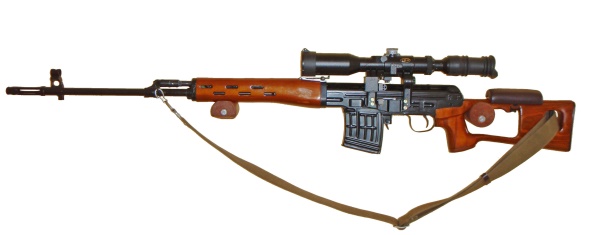 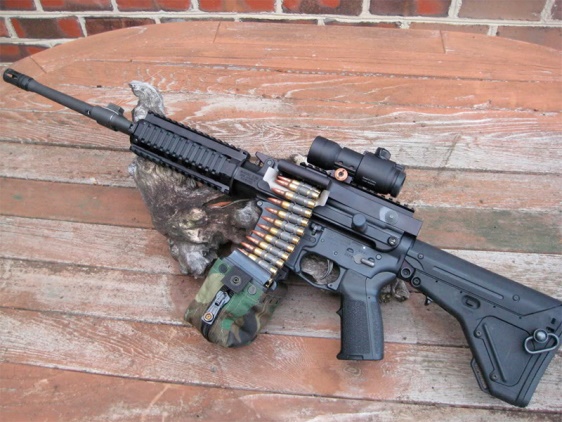 довгоствольна (довжина ствола 450 – 850  мм)
2) За будовою каналу ствола:
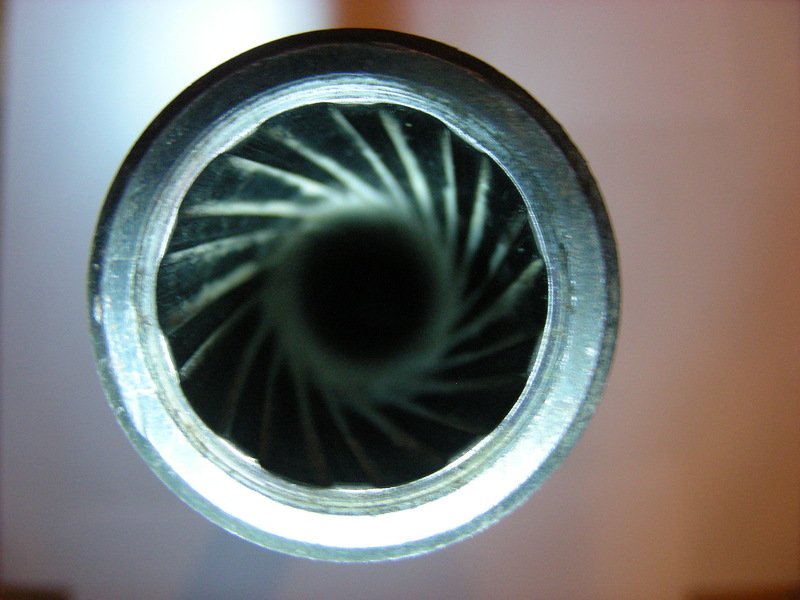 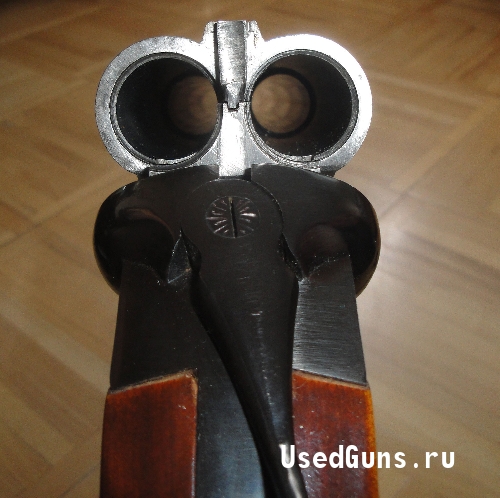 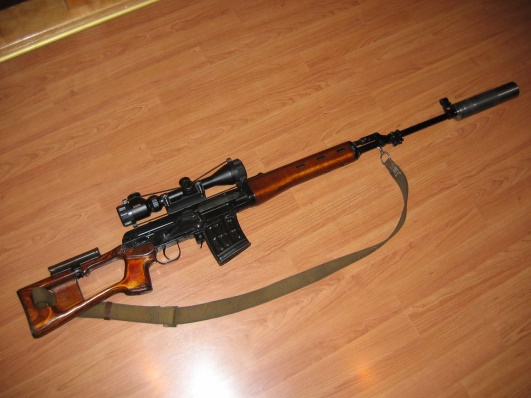 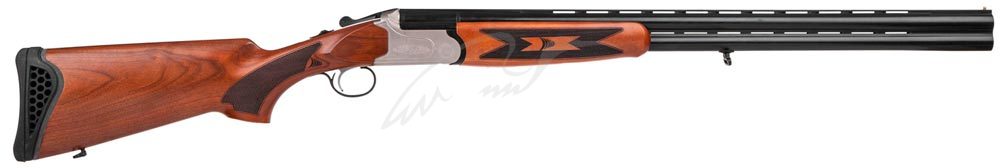 нарізна
гладкоствольна
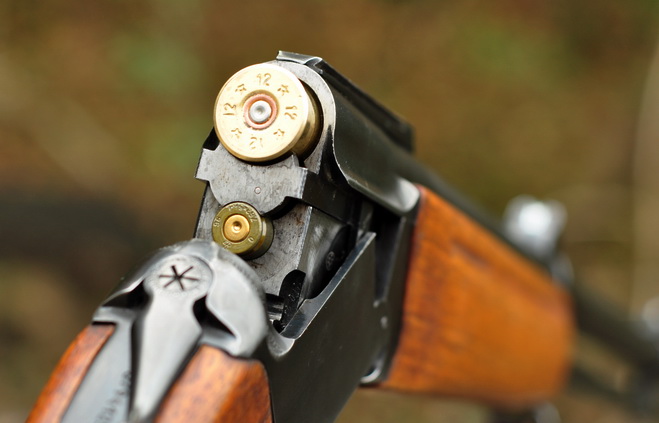 комбінована
3) За калібром:
малокаліберна: 
    - нарізна зброя – до 6,5 мм;
    - гладкоствольна зброя – 24 калібр і менше (28, 32);
 середньокаліберна: 
     - нарізна зброя – від 6,5 мм до 9 мм; 
     - гладкоствольна зброя – 20-12 калібр;
крупнокаліберна:
    - нарізна зброя – більше 9 мм; 
    - гладкоствольна зброя – 10 калібр і більше (8, 4).
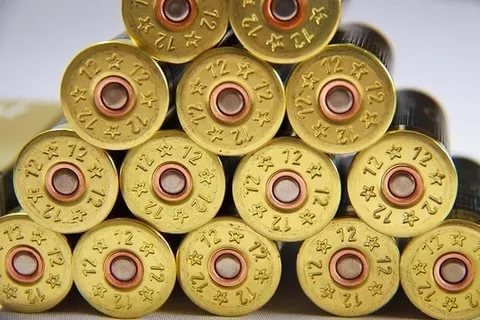 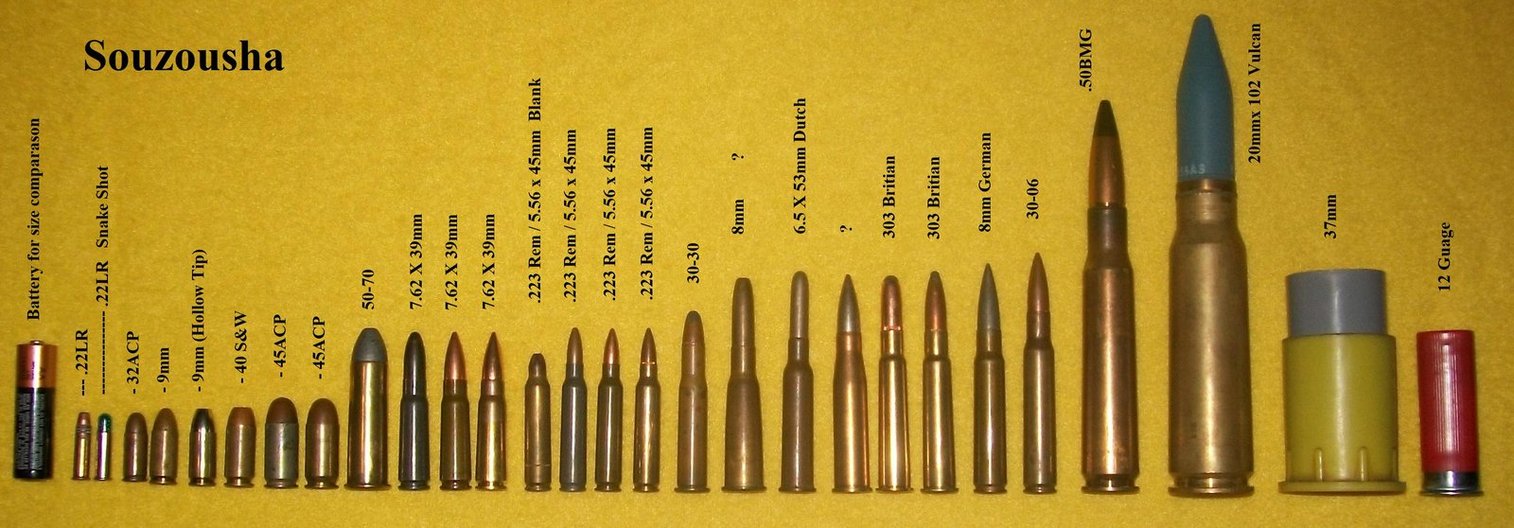 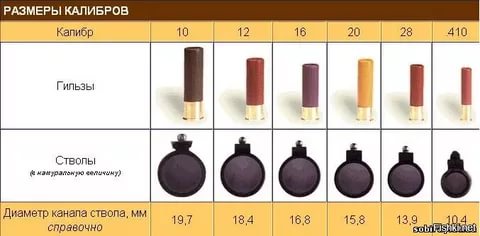 4) Залежно від ударно-спускового механізму:
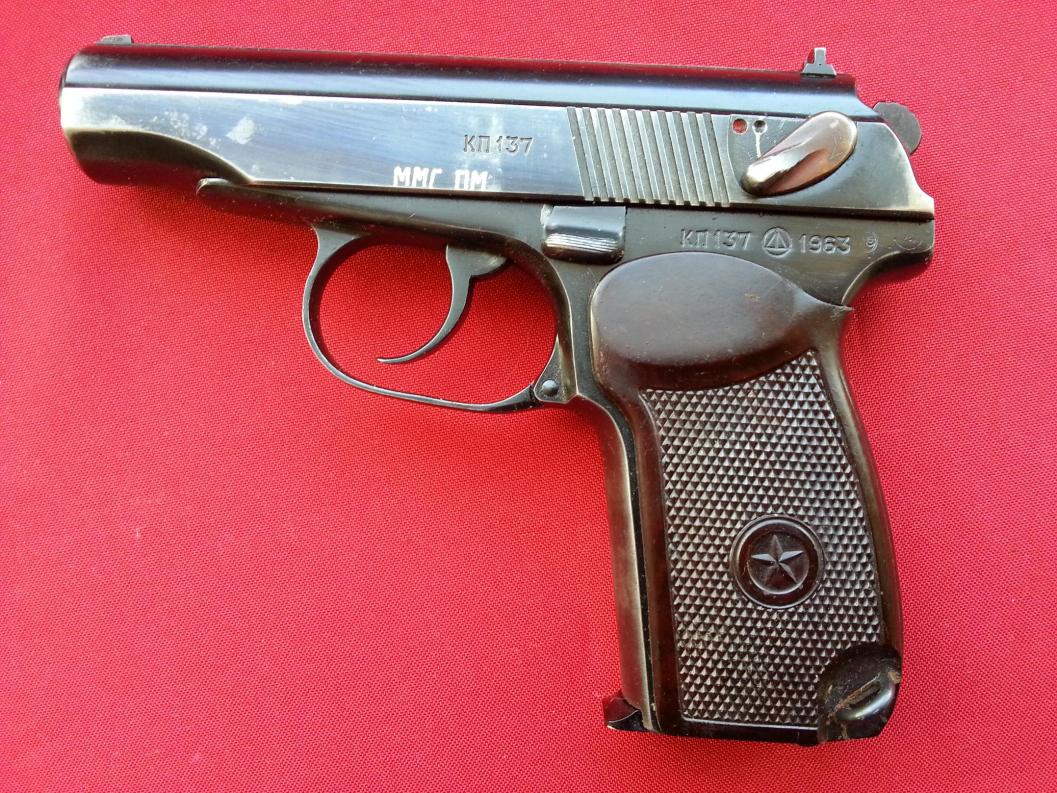 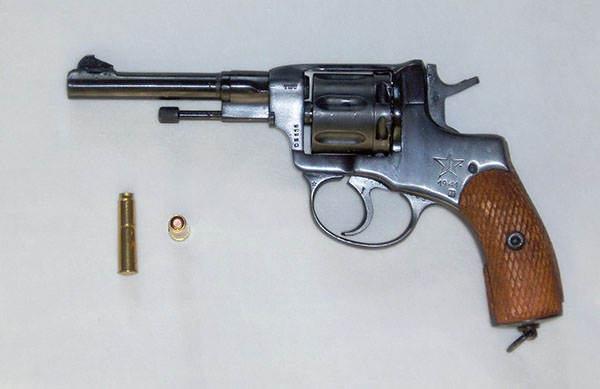 автоматична самозарядна
неавтоматична
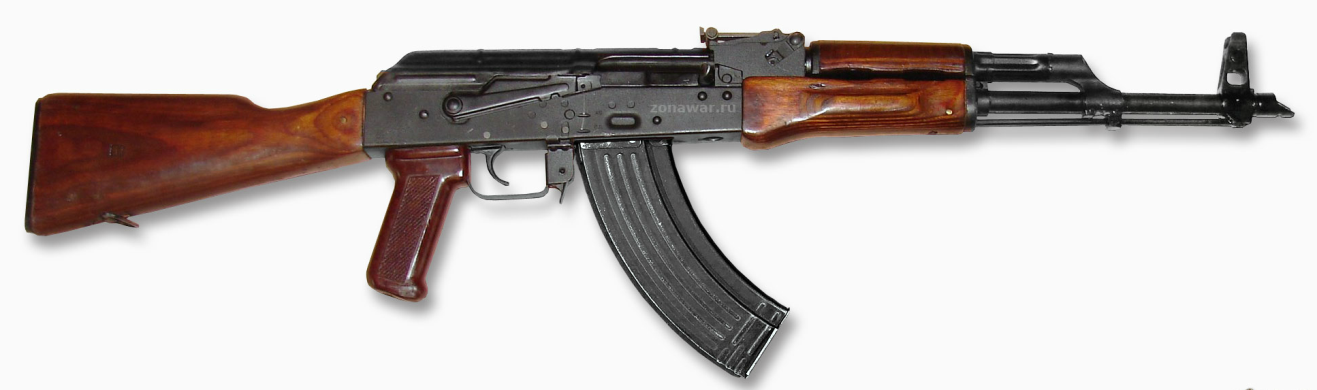 автоматична самострільна
5) За способом виготовлення:
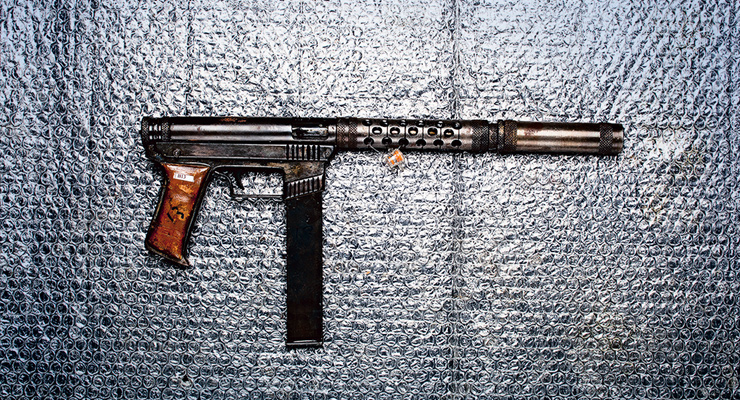 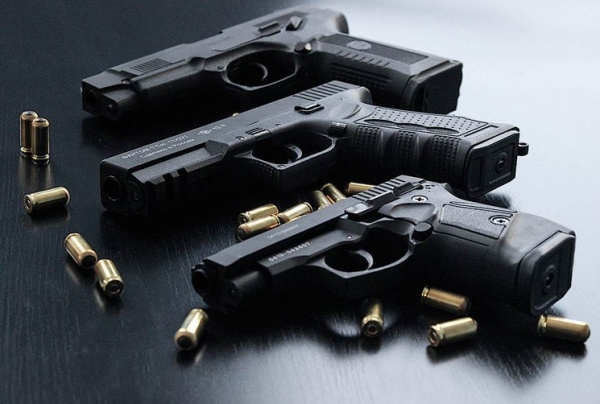 заводська
кустарна
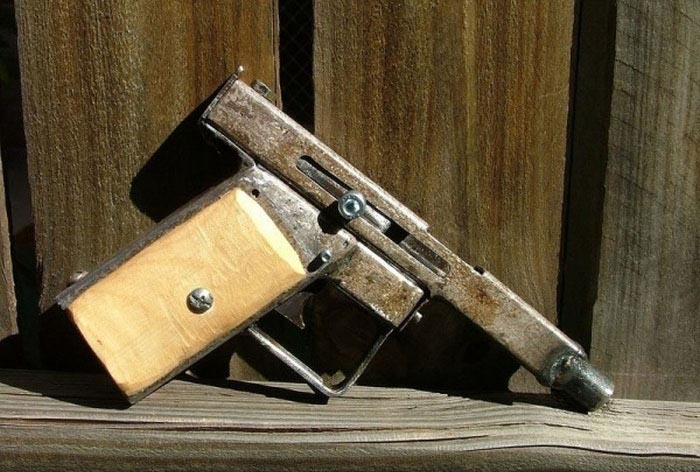 саморобна
6) Залежно від функціонального призначення:
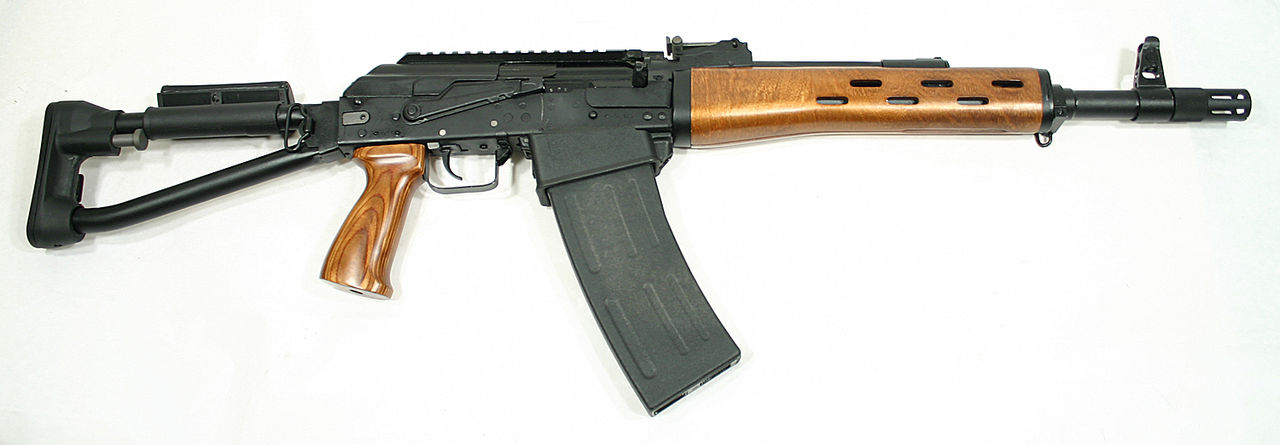 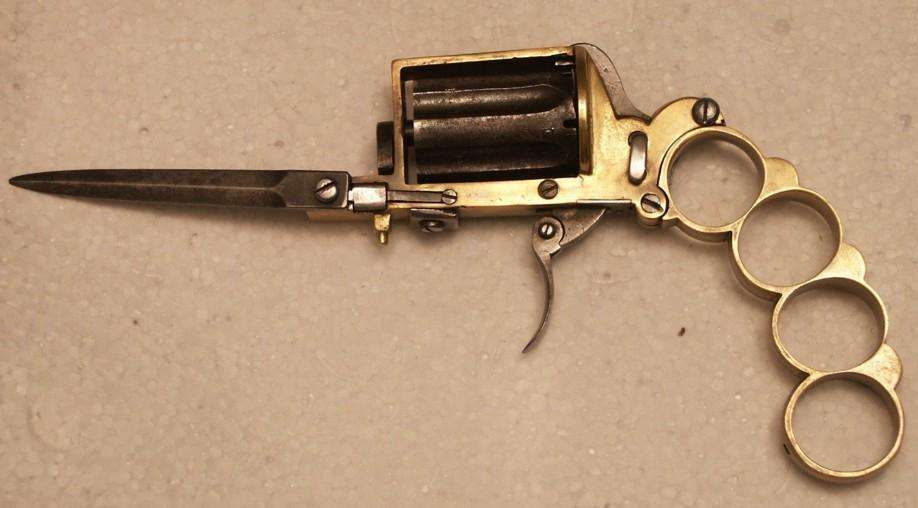 проста, виконує функції 1-го виду зброї
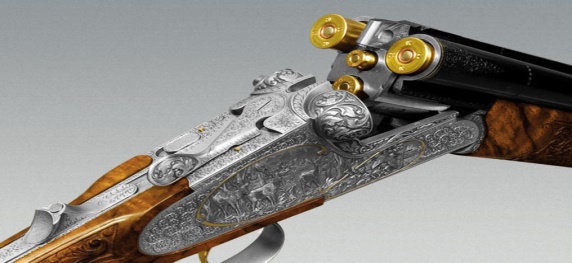 комбінована, виконує функції 2-х і більше різних видів зброї
Боєприпаси
Бойові припаси – це пристрої одноразового використання, які призначені для проведення пострілу з вогнепальної зброї й складаються з гільзи, снаряду, метального заряду й запалюючого заряду (капсуля).
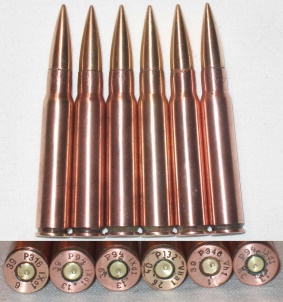 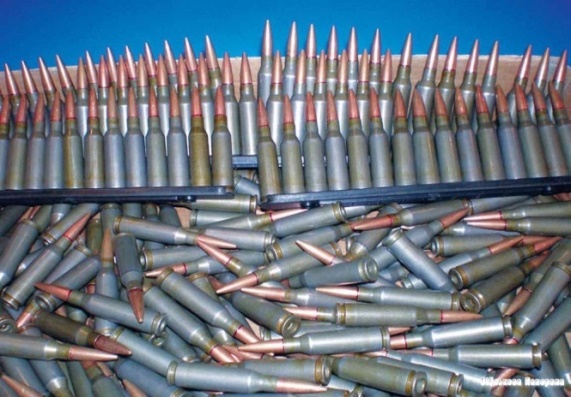 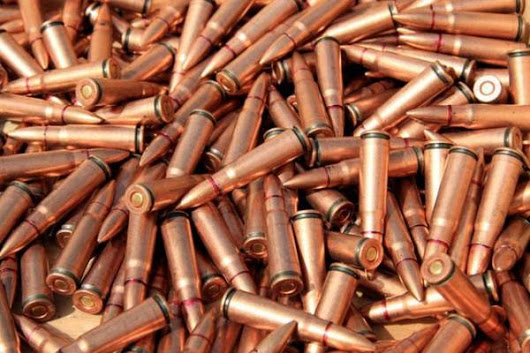 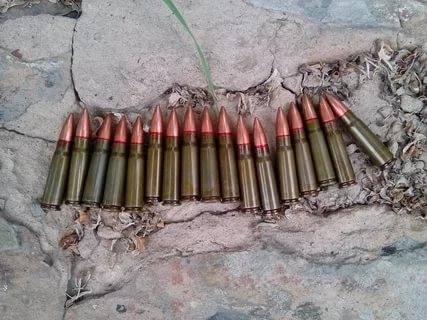 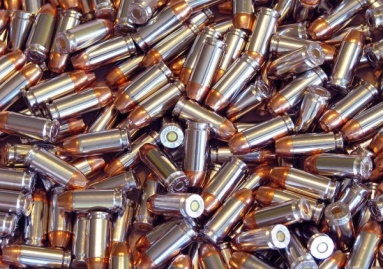 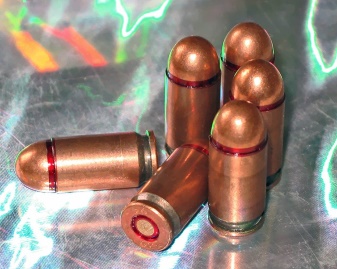 Патрон
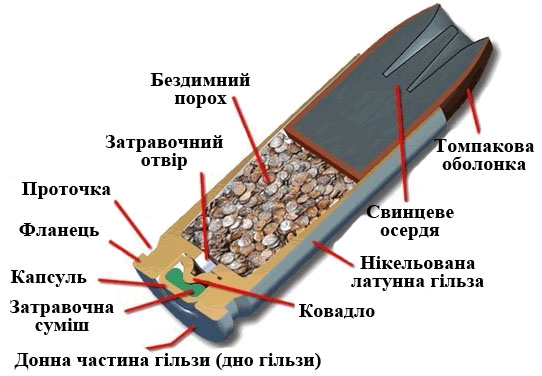 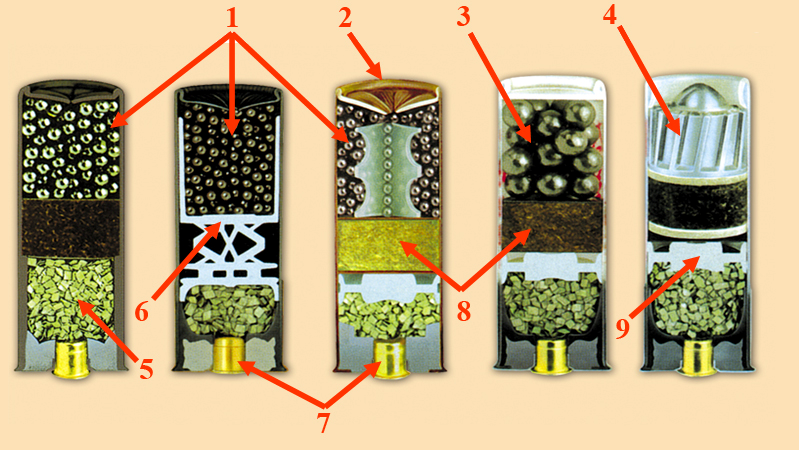 Мисливські патрони 12 калібру у поздовжньому розрізі: 1 – шріт різних номерів; 2 – гільза; 3 – картеч; 4 – куля; 5 – пороховий заряд; 6 – полімерний клейтух-контейнер; 7 – капсуль; 8 – повстяні клейтухи; 9 – прокладка на пороховий заряд
Патрон до нарізної зброї з напівоболонковою (експансивною) кулею
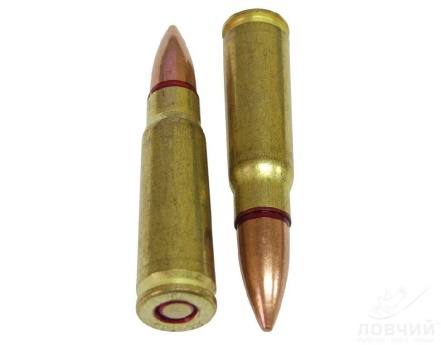 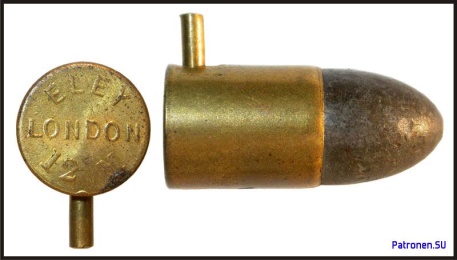 1. Гільза
2. Куля
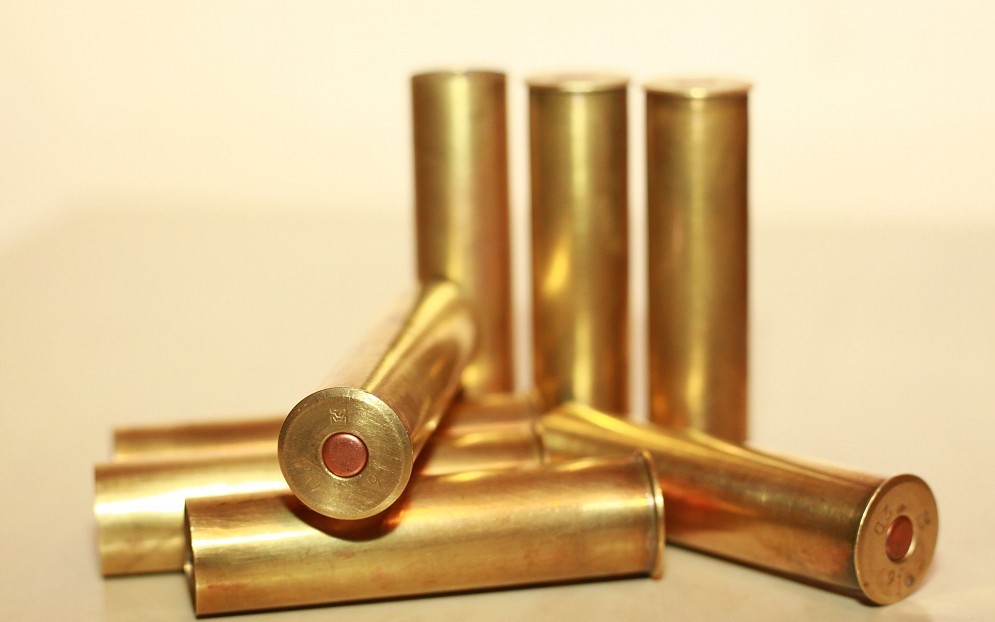 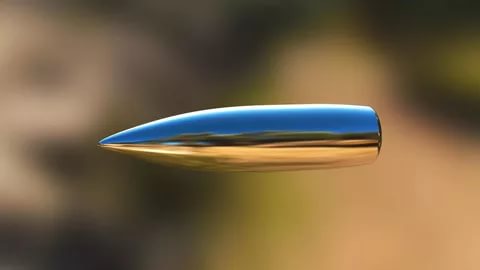 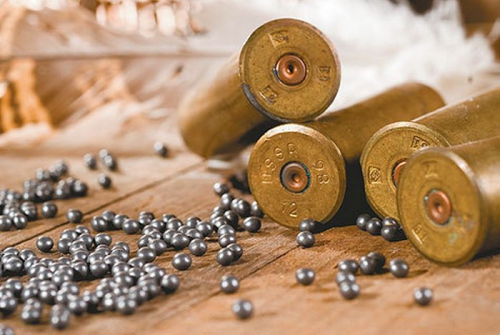 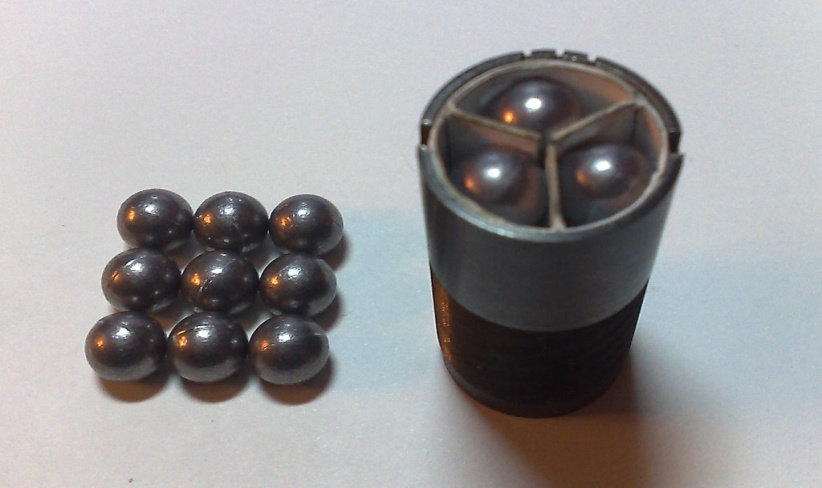 3. Дріб
4. Картеч
5. Порох
6. Пижі
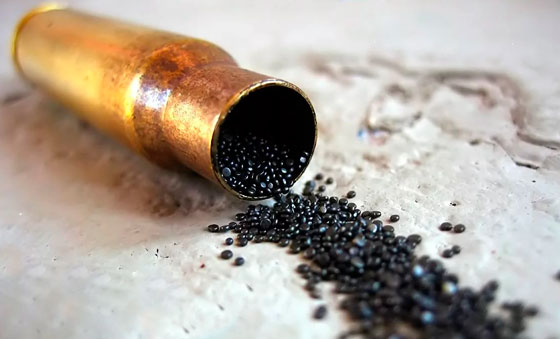 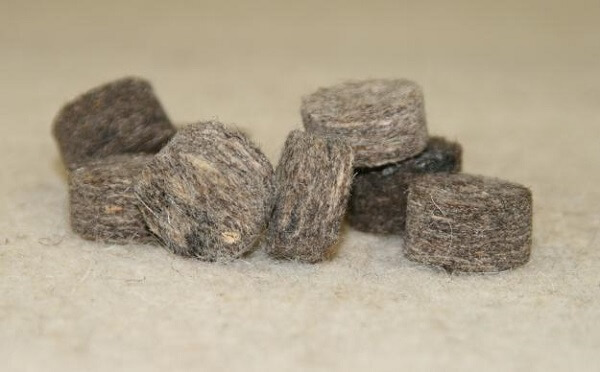 7. Прокладки
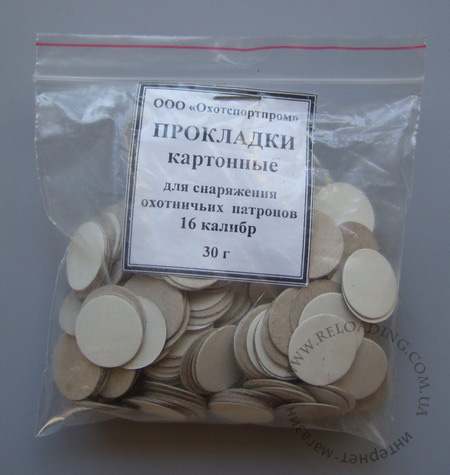 Дякую за увагу !